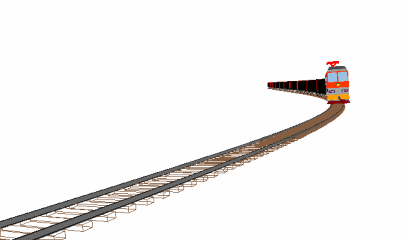 第一章   机械运动
第4节  测量平均速度
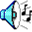 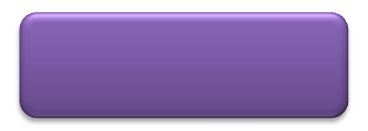 课 前 检 测
s
v =
运动快慢
1、速度是表示物体                  的物理量。计算公式是             。
t
2、在国际单位制中速度的主单位是               ，在交通运输中常用           作速度的单位。二者间的换算关系是                           。
m/s
km/h
1m/s=3.6km/h
3、最简单的机械运动是                               。对变速直线运动的平均速度也可以用           来计算吗？               。
匀速直线运动
可以
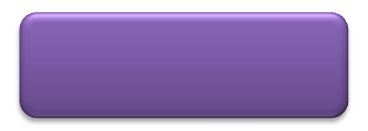 新 课 教 学
一、实验目的：
测量小车运动的平均速度
s
二、实验原理：
v =
t
三、实验器材：
小车、木板、木块、金属片、刻度尺、停表
组装实验装置：如下图
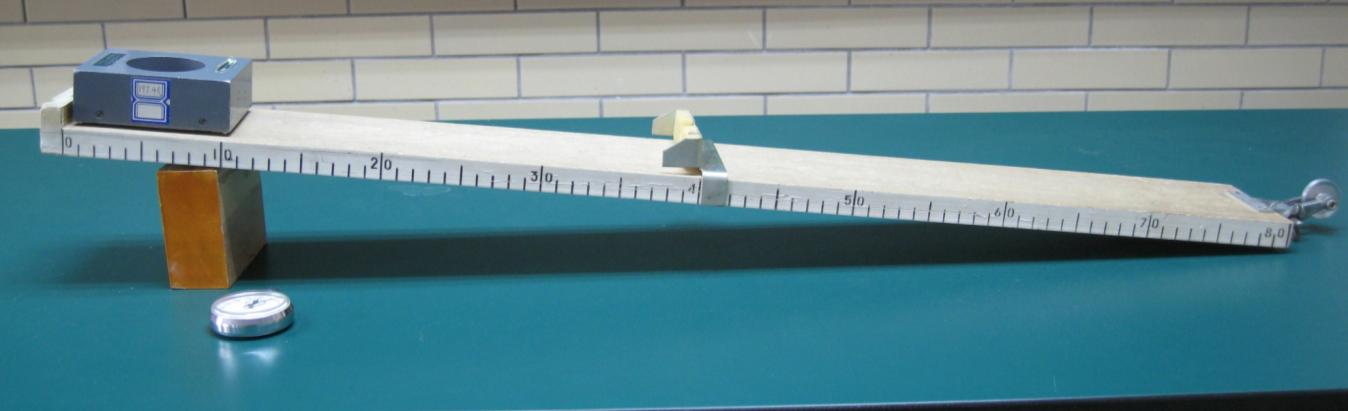 小车
金属片
木板
木块
刻度尺
停表
实验中斜面的作用是                                                  ；
金属片的作用是                                                         
          。
实验中应注意的问题：
（1）木板支起不要过高，也不要过低！
        过高，会使小车速度过快，不易记录时间；   
        过低，会造成测出平均速度太接近。
（2）要保证小车从斜面上滑下来沿直线运动。
（3）要保证每次测量都从相同高度处释放。
让小车做变速运动
使小车在同一位置停下，便于测量
时间
3.根据测得的s1 、t1 ，利用公式             算出小车通过斜面全程的平均速度。
实验步骤：
1.把小车放在斜面顶端，金属片放在斜面底端，用刻度尺测出小车将要通过的s1，把s1填入表格。
2.用停表测量小车从斜面顶端滑下到撞击金属片的时间t1并记入表格。
0.8m
4s
0.2m/s
6.算出小车通过斜面上半段路程的平均速度               。
4.将金属片移至斜面的中部，测出小车到金属片的距离s2。
5.测出小车从斜面顶端通过斜面上半段路程s2所用的时间t2。
4s
0.2m/s
0.8m
0.4m
2.5s
0.16m/s
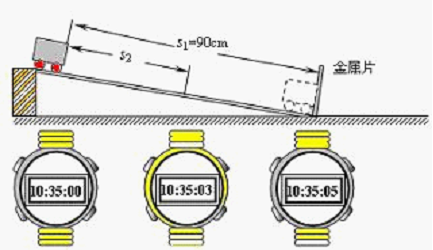 s=90cm
s前
例1.图中所示的为测平均速度时某次实验过程中所纪录的时间及测量的距离，则小车通过全过程的平均速度是             m/s。若s2的路程正好是全部路程的一半，则小车通过上半段路程的平均速度是                 m/s。
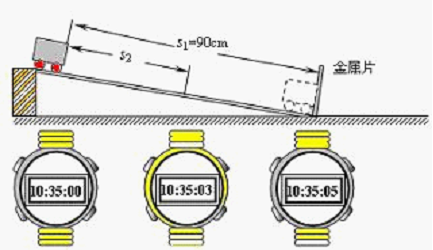 s=90cm
s前
解：
由图可知：
全程路程 s＝90cm=0.9m，时间 t＝5s
上半段路程 s前＝45cm=0.45m，上半段时间 t前＝3s
则：全程平均速度
上半段路程的平均速度
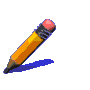 课堂练习
s
v =
t
1、“测平均速度”的实验原理是			。2、实验中为了方便计时，应使斜面的坡度较      	（填“大”或“小”）；
小
3、实验前必须学会熟练使用电子表，如果让小车过了A点后才开始计时，则会使所测AC段的平均速度偏	（填“大”或“小”）
大
4、P25 动手动脑学物理第3题
学校操场上跑道的长度是已知的。怎样利用这条跑道和手表，测量自己正常步行时、竞走时、长跑时的平均速度？
① 用手表测出自己沿跑道正常步行1圈所用
解：
的时间为 t1 ；
②用手表测出自己沿跑道竞走1圈所用的时间
为 t2  ；
③ 用手表测出自己沿跑道长跑1圈所用的时
间为 t3 ；
④计算：设跑道长度为l ，则
如何解答实验题
① 用什么工具，干什么，并用该物理量的符号
表示出来；
② 用已知量和测量量把最后结果表示出来。
① 用手表测出自己沿跑道正常步行1圈所用
解：
什么工具
干什么
的时间为 t1 ；
②用 手表  测出自己沿跑道竞走1圈所用的时间
为  t2   ；
用该物理量的符号表示出来
③ 用手表测出自己沿跑道长跑1圈所用的时
间为 t3 ；
④计算：设跑道长度为l ，则
用已知量和测量量把最后结果表示出来
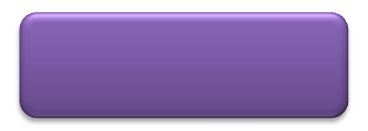 依 样 画 瓢
5、P25 动手动脑学物理第4题
有一个量程为2m的卷尺，请你设计一个简单的方法估测你家到学校的路程，写出具体的步骤。
① 用卷尺测出自己正常步行1步的长度为l 。
解：
②数出自己从家正常步行到学校的步数为n。
③ 计算：家到学校的路程 s =
nl 。
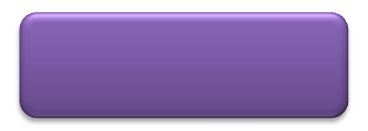 知 识 拓 展
匀速直线运动的 v-t 图像和 s-t 图像
v (m/s)
v (m/s)
s (m)
s (m)
×
×
0
0
t (s)
t (s)
0
0
t (s)
t (s)
(a)
(c)
(d)
(b)
v与t无关
s与t成正比
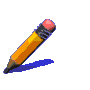 s
v
v
s
练一练
O
O
O
O
t
t
t
t
(2)
(3)
(4)
(1)
想一想
1.如图所示的四幅图中，表示物体做匀速直线运动的是（      ）


  




      A（1）和（4）           B（2）和（3）       
      C（2）和（4）           D（1）、（2）和（3）
C
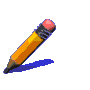 练一练
2、课外活动时，小明和小华均在操场上沿直线进行跑步训练。在某次训练中，他们通过的路程和时间的关系如图所示，则下列说法中正确的是（      ）
D
A．两人都做匀速直线运动     B．两人都不是做匀速直线            运动
C．前2s内，小明跑得较快   
D．全程中，两人跑步的平均速度相同
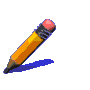 练一练
3.如图所示，是一个骑自行车的人与一个跑步的人运动的路程与时间变化的图线，根据该图线能够获得合理的信息有：
示例：信息一，他们同时开始运动；
信息二：                                                                         ；
信息二：                                                                          。
骑车者和跑步者都在做匀速直线运动
骑车者的速度比跑步者速度快
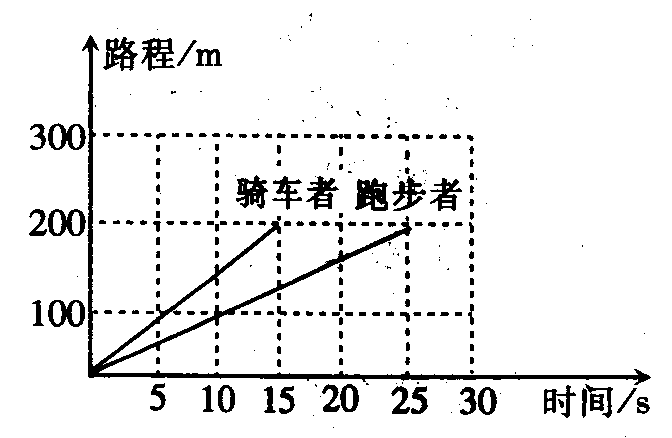 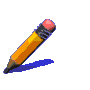 练一练
乙
甲
4．为了探究小球自由下落时的运动，某物理实验小组的同学用照相机每隔相等的时间自动拍照一次，拍下小球下落时的运动状态，如图甲所示。
(1)可以看出小球在做________(选填“匀速”或“变速”)直线运动，其理由是                                                                               。
(2)如图乙所示四个速度随时间的关系图象中，能反映出该小球下落运动的是______。(选填图中的选项字母)
想一想
变速
在相等的时间内通过的路程不等
C
10
2
3
5
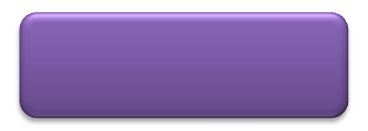 感 悟 收 获
测平均速度
1、“测平均速度”的实验目的是                           。
s
v =
2、“测平均速度”的实验原理是                。
t
3、“测平均速度”的实验器材有小车、木板、木块、金属片、              、              。
刻度尺
停表
识记检测
观察
实验
1、物理学是一门以             、           为基础的科学。物理学的研究对象是                        。
 2、科学探究的一般步骤是：                   、                    、
                  、                                            、                         、
            、                            。
 3、长度的基本单位是          ，符号是             。我们可以根据                                 选择不同的测量工具。使用刻度尺读数时，视线要              刻度线。
 4、 使用任何一种测量工具时，都要首先了解它的               、
        和                     。
 5、时间的基本单位是        ，符号是            。在现代生活中，通常使用                来测量时间，在运动场和实验室，    通常使用                 来测量时间。
物理现象
提出问题
猜想与假设
设计实验
进行实验与收集证据
分析与论证
评估
交流与合作
米
m
对测量结果的要求
正对
零刻度线
量程
分度值
秒
s
钟表
停表
识记检测
6、            与             之间的差别就叫做误差。误差可以消灭吗？                采用多次测量求              的方法可以减小误差。
7、物体             的变化叫机械运动。被选作              的物体叫参照物。
8、物体的运动和静止是            的，都是相对于                   来说的。
9、速度是表示物体                  的物理量。计算公式是             。在国际单位制中速度的主单位是               ，在交通运输中常用           作速度的单位。二者间的换算关系是                           。
测量值
真实值
不可以
平均值
位置
标准
相对
参照物
s
v =
运动快慢
t
m/s
km/h
1m/s=3.6km/h
10、最简单的机械运动是                               。对变速直线运动的平均速度也可以用
匀速直线运动
来计算吗？               。
可以
共36个空     A:4   B:5   C:7  D:9   11 13 14 16 18 20 22 23 25 27 29 31 32 34 36
动手动脑学物理
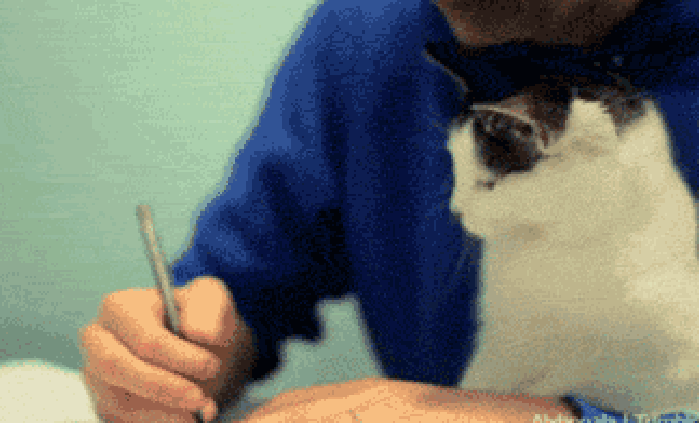 1.  在测量平均速度的实验中，应该用             测量小车通过的路程s，用            测量小车运动的时间t，通过公式                求出平均速度v。
刻度尺
s
v =
停表
t
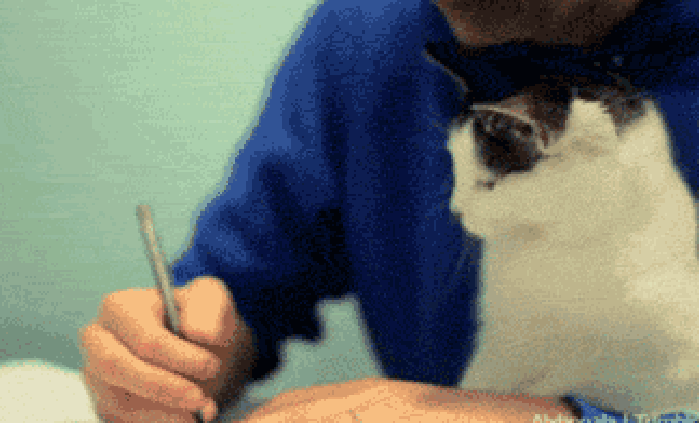 动手动脑学物理
2.在用图1.4-1的方法测量平均速度的实验中，小车两次运动的平均速度v1、v2不一样，你认为可能的原因是什么？请简要列出两条可能的原因。
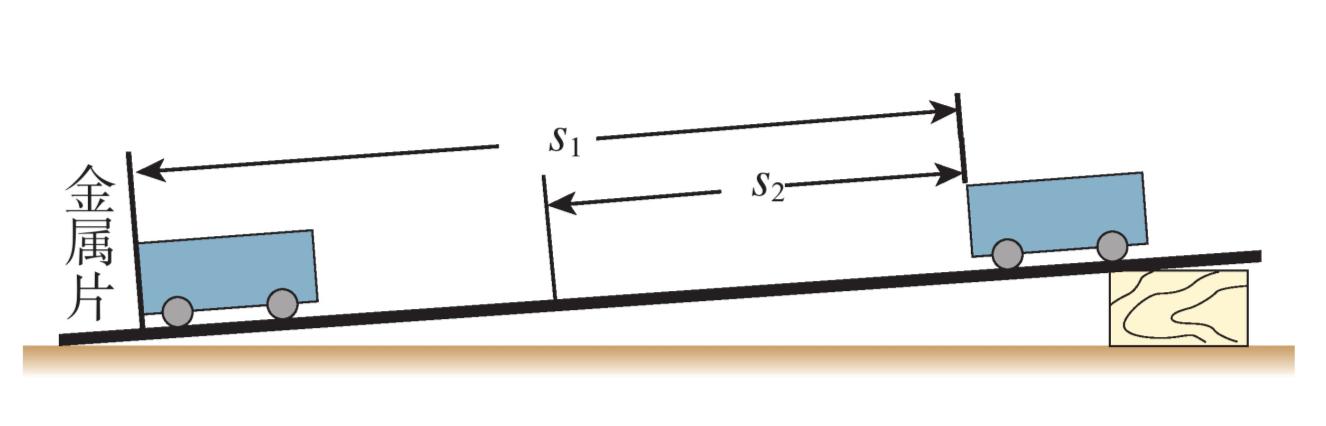 解：
①两次测量的路程不同。
②两次测量的时间不同。
③小车做加速运动，v1>v2。
④木板的倾斜角度变了。